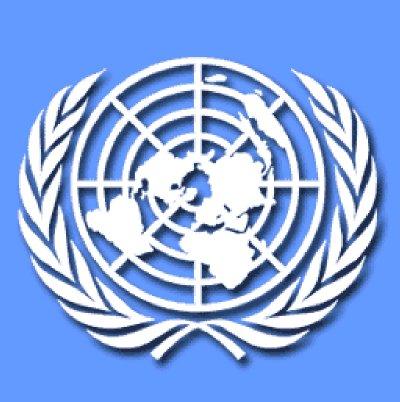 Základné  ľudské práva  a slobody
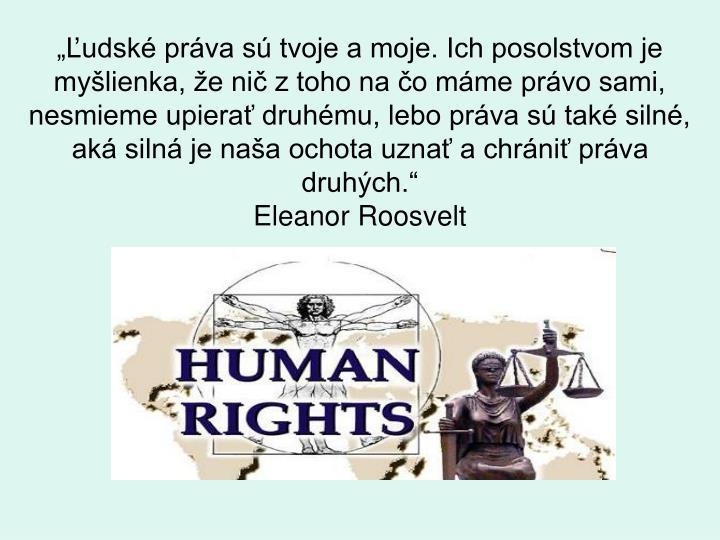 Čo sú ľudské práva?
Ľudská bytosť je veľmi zraniteľná a potrebuje ochranu pred zanedbávaním, násilím.

 Ľudské práva sú spoločné všetkým ľudským bytostiam a sú postavené na zásade “všetci ľudia sú si rovní“. 

 Ľudské práva by sme mohli chápať aj ako základné pravidlá hry, ktoré musia rešpektovať vládnuci aj ovládaní.
Charakteristika ľudských právĽP sú:
Neodňateľné-nikto nám ich nemôže zobrať
Nescudziteľné- nemožno ich odovzdať inej osobe
Nepremlčateľné- nezaniknú po nejakom čase
Nezrušiteľné- nikým a ničím ( možno ich len zákonom  obmedziť ak by bolo podozrenie, že by ovplyvňovali práva iných)
Medzi základné ľudské práva patrí:
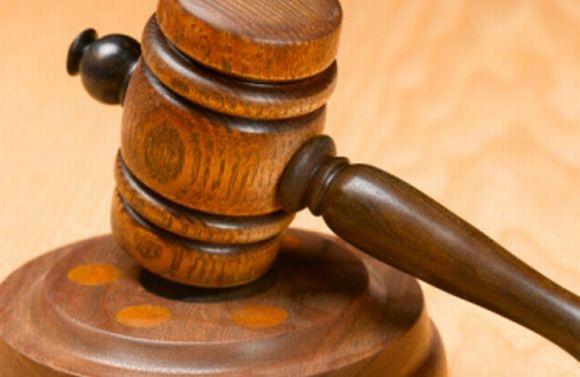 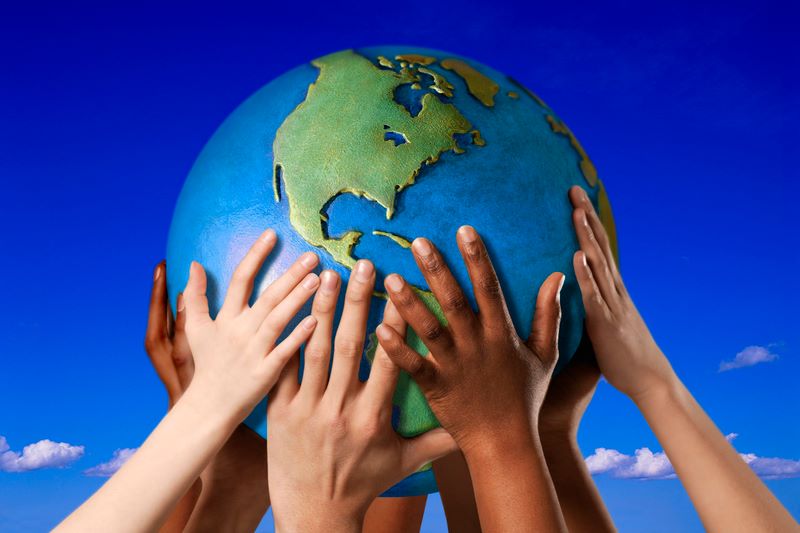 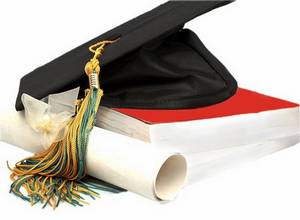 Právo zachovanie ľudskej
dôstojnosti, osobnej cti
Právo na vzdelanie
Právo na osobnú 
slobodu
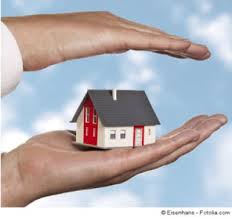 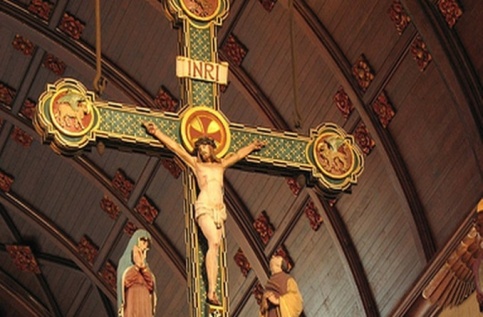 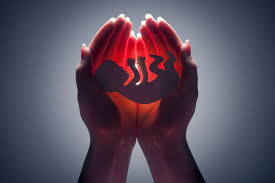 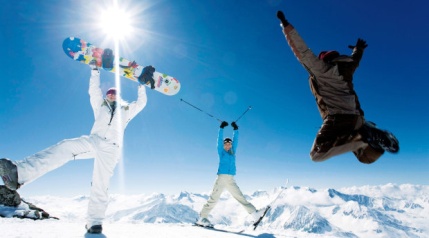 Slobodu pobytu
 a pohybu
Právo na život
Právo na súkromný 
majetok
Sloboda myslenia, sloboda 
náboženského
vyznania ,názoru,..
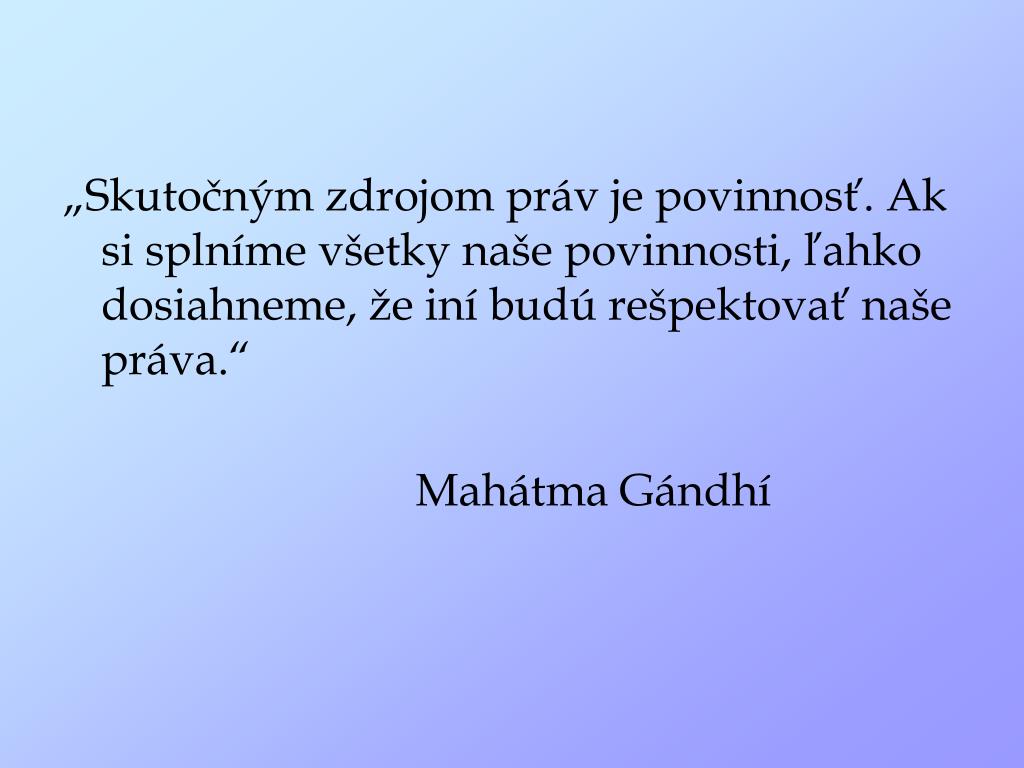 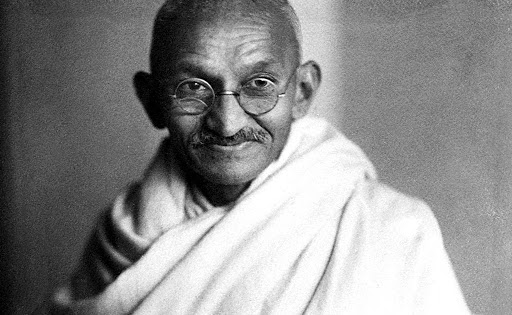 Mahátmá Gándhí - indický politik, bojovník za ľudské práva
Občianske práva a politické práva
Jednotlivé štáty zakotvujú tieto práva vo svojich ústavách. Preto ich voláme občianske práva. 

Súčasťou občianskych práv sú aj politické práva. Formovali sa v 18. a 19. storočí. Neobmedzené vlády panovníkov dávali práva iba niektorých skupinám ľudí.
Medzi politické práva patrí:
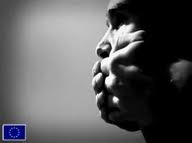 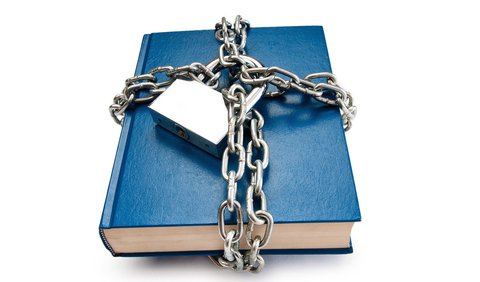 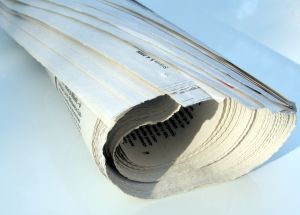 Zákaz cenzúry
Právo na informácie
Sloboda prejavu
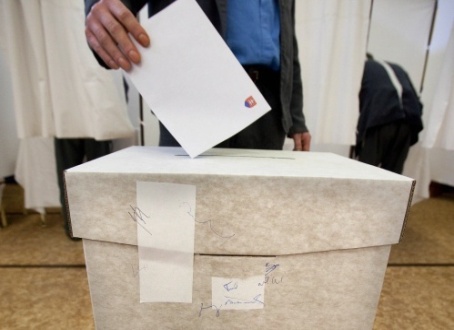 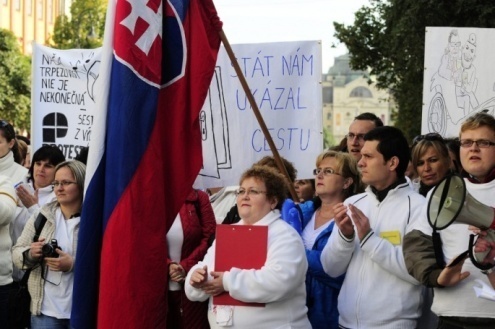 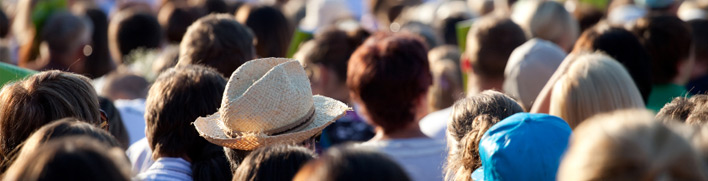 Právo na 
zhromažďovanie
Volebné právo
Petičné právo
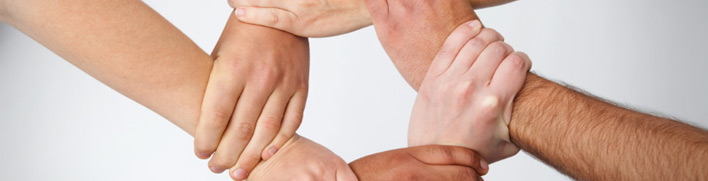 Právo slobodne sa
združovať
Poznámky: Ľudské práva a slobody
Ľudské práva by sme mohli chápať aj ako základné pravidlá hry, ktoré musia rešpektovať vládnuci aj ovládaní.
Bez povinností nie sú práva.
Ľudské práva sú:
1.Neodňateľné-nikto nám ich nemôže zobrať
2.Nescudziteľné- nemožno ich odovzdať inej osobe
3.Nepremlčateľné- nezaniknú po nejakom čase
4.Nezrušiteľné- nikým a ničím ( možno ich len zákonom  obmedziť ak by bolo podozrenie, že by ovplyvňovali práva iných)
Medzi základné ľudské práva patrí :vypíš z 5. strany-5 práv

Ľudské práva sú zakotvené aj v ústave=občianske práva-ich súčasťou sú aj politicjé práva-vypíš si 5 politických práv.
Prepísať a dolpniť poznámky+ vypracovať úlohu do zošita. Odfotiť a poslať na svobodova.ivana@gmail.com
Úloha
1.Zisti ,ktoré práva človeka boli porušované v minulosti?
2.Sú porušované práva ľudí aj v tejto dobe v nejakej krajine? 
 Svoje zistenia zapíš do zošita
Ďakujem za pozornosť